ГБОУ «Академическая гимназия №56» 
Санкт-Петербурга
ДЕНЬ ТЕХНИЧЕСКИХ НАУК
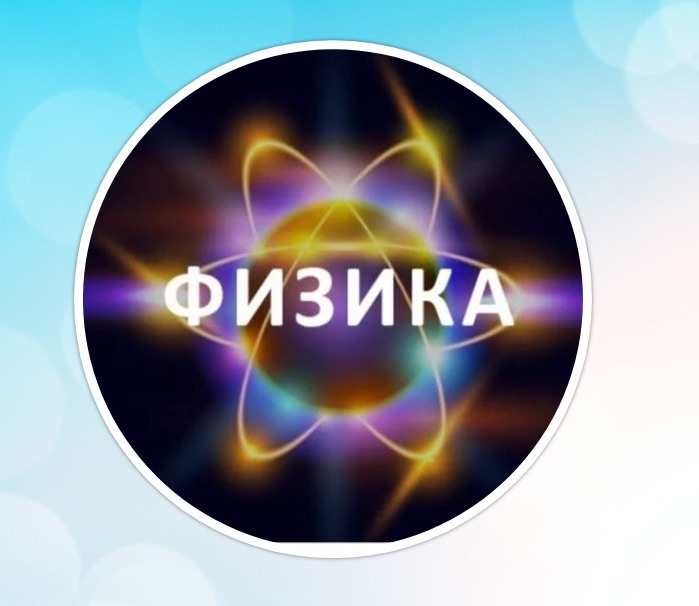 Урок-игра«В мире молекул открытиям тесно!» для учащихся 10-11-х профильных классов
Правила игры
В игре участвуют три команды.
Капитан команды выбирает цвет, команда выбирает стоимость вопроса.
Если команда дает правильный ответ, в ее актив зачисляется данная сумма.
Если команда дает неправильный ответ, на вопрос имеет возможность ответить любая другая команда.
Вопросы команды выбирают по очереди.
Если капитан выбирает фиолетовый цвет «Кот в мешке», команда выбирает вопрос и передает его любой из команд. При правильном ответе команда, выбирающая вопрос, получает половину стоимости вопроса.
Выигрывает команда, набравшая больше количество баллов.
1 раунд.
2 раунд
3 раунд
Так выглядит цикл в осях РТ. Как он выглядит в осях PV?
Р
1
1
2
2
3
4
3
4
Т
10
И работа и количество теплоты, и энергия выражаются в этих единицах.
Джоуль
20
Десятичная кратная приставка, означающая тысячное увеличение исходной величины.
Кило
30
Десятичная дольная приставка, означающая уменьшение исходной величины в миллиард раз.
Нано
40
В этих осях работу газа можно представить, как площадь фигуры, ограниченной графиком.
PV
50
Множитель в формуле, выраженный буквами или цифрами.
Коэффициент.
10
В родной Англии за научные заслуги он получил титул барона, а мы вспоминаем его, глядя на абсолютную шкалу температур.
Уильям Томсон, лорд Кельвин.
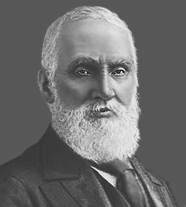 20
Он не изобрел тепловую машину, но усовершенствовал и запатентовал ее.
Джеймс Уатт.
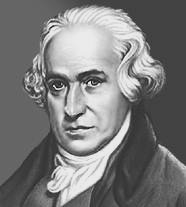 30
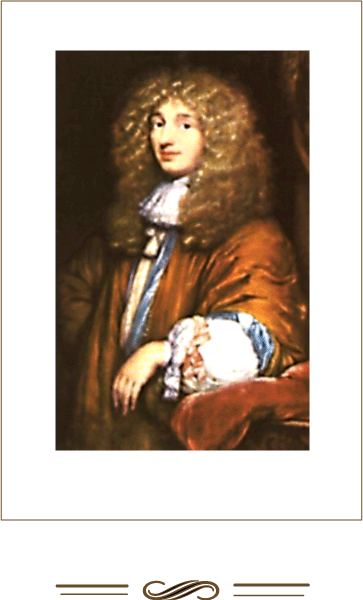 Эта пара физиков (англичанин и француз) работали над одной темой с разницей в 14 лет, а для нас их имена встретились в одном законе.
Роберт Бойль – физик и химик, член Лондонского королевского общества, и Эдм Мариотт – член Парижской академии наук, игумен монастыря Святого Мартина.
40
Это явление впервые описал английский ботаник (1827 год), создал теорию – немецкий физик (1905), а экспериментально подтвердил французский физик-химик (1908).
Броуновское движение. Р.Броун, А.Эйнштейн, Ж.Перрен.
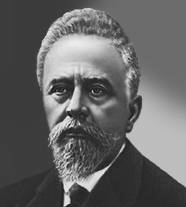 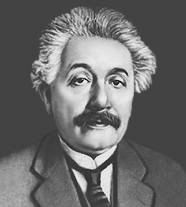 50
Его имя носит цикл из двух изотерм и двух адиабат.
Никола Леонар Сади Карно.
10
Его частицы слабо связаны между собой, а объем существенно зависит от температуры.
Газ.
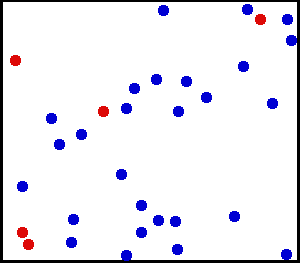 20
Для него характерны стабильность формы и колебательное движение составляющих частиц.
Твердое тело.
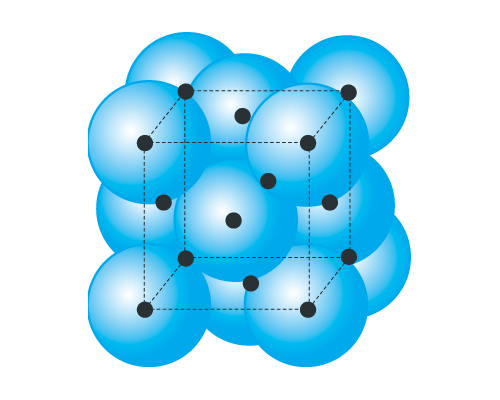 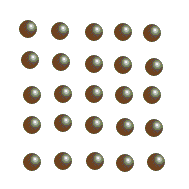 30
Вещества в этом состоянии мало сжимаемы, достаточно плотны, легко текут.
Жидкость.
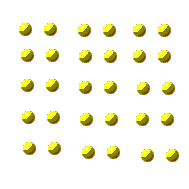 40
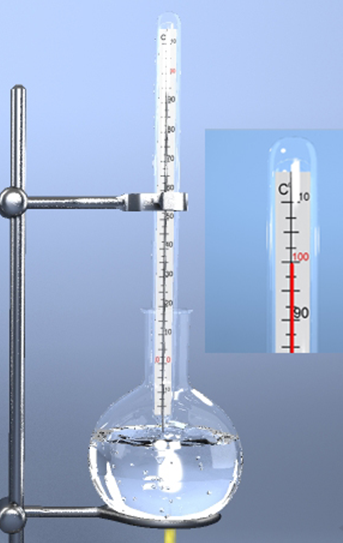 Парообразование  по всему объему жидкости.
Кипение.
50
При этой температуре исчезают различия в физических свойствах между жидкостью и паром.
Критическая температура.
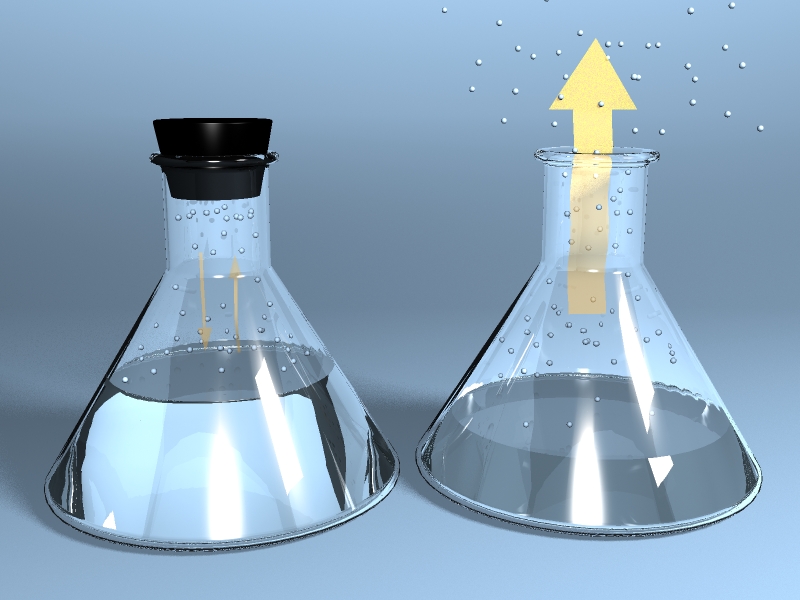 10
Модель вещества, в которой пренебрегают силами молекулярного взаимодействия.
Идеальный газ.
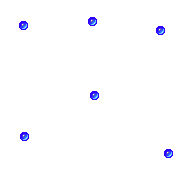 20
Эта физическая величина равна отношению массы газа к количеству вещества.
Молярная масса.
30
Параметр, характеризующий состояние системы при тепловом равновесии.
Температура.
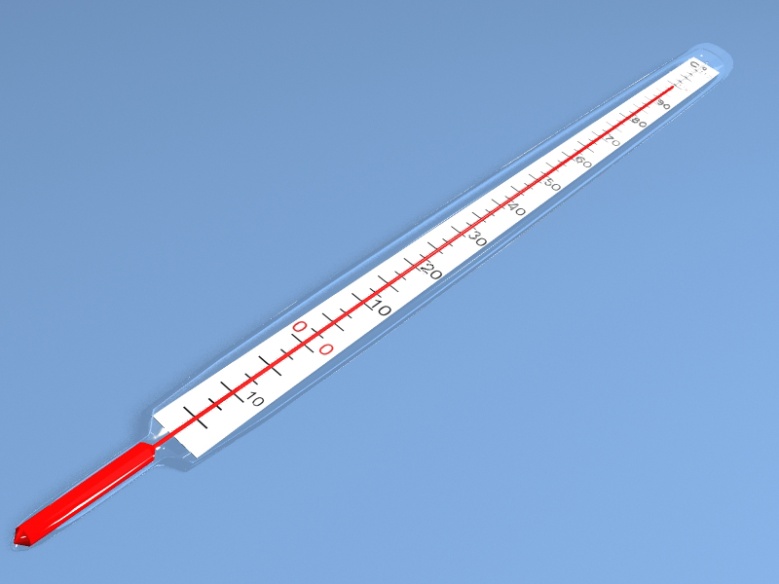 40
Функция температуры и объема.
Внутренняя энергия.
50
При нем по представлениям классической физики прекращается тепловое движение, а по представлениям квантовой физики – совершаются нулевые колебания.
Абсолютный нуль температур.
10
Постоянная его имени – одна из самых основных физических констант, равная отношению универсальной газовой постоянной к числу Авогадро.
Постоянная Больцмана.
20
Название стандарта:
Р= 101 325 Па 
Т= 293 К
Нормальные условия
30
В нем одном находится столько же структурных элементов, сколько в 0,012 кг углерода-12.
Моль.
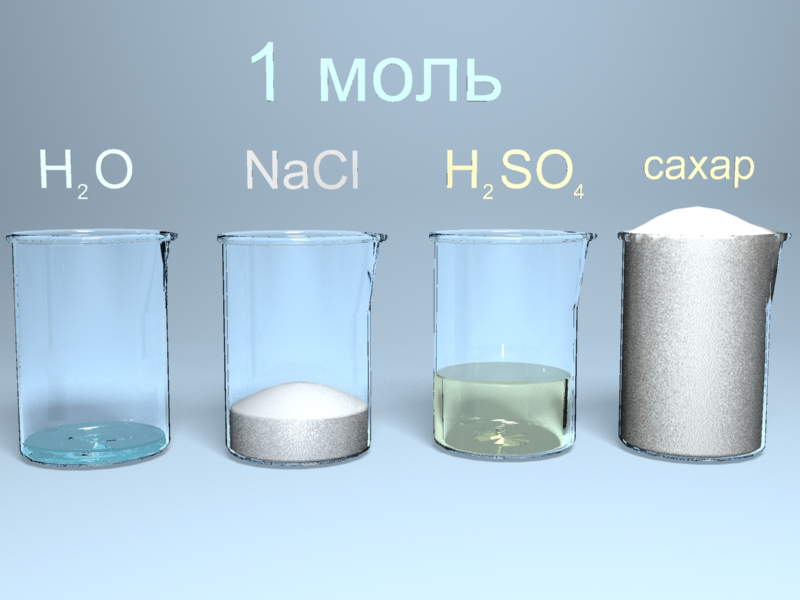 40
Значение универсальной газовой постоянной.
8.31 Дж/кг*К
50
Среднее расстояние, которое проходит молекула между двумя  последовательными соударениями.
Длина свободного пробега.
20
Молярная масса углерода 0,012 кг/моль. Чему равна масса одной молекулы.
4*10 -26 кг
40
Давление газа, плотность которого 1 кг/м3,  а средняя квадратическая скорость молекул равна 300 м/с, равно…
3*104 Па
60
Средняя кинетическая энергия молекул при температуре – 73 0 С равна …
4,14*10-21 Дж
80
Давление водорода массой 1 кг, занимающего объем 10 м3 при 127 0 С равно…
831 Па
100
Газ, внутренняя энергия которого увеличилась на 300 Дж, когда ему сообщили 2 кДж теплоты, может совершить работу …
1700 Дж
20
Основной закон термодинамики.
40
Основное уравнение МКТ
60
В эту формулу входят парциальное  давление и давление насыщенного пара при данной температуре.
Относительная влажность.
80
Для идеального газа это уравнение носит имя Клайперона-Менделеева.
100
Формула, связывающая температуру и среднюю квадратическую  скорость молекул.
20
Она преобразует внутреннюю энергию топлива в механическую работу.
Тепловая машина.
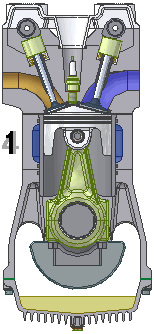 40
Характеристика эффективности какого-либо устройства.
КПД
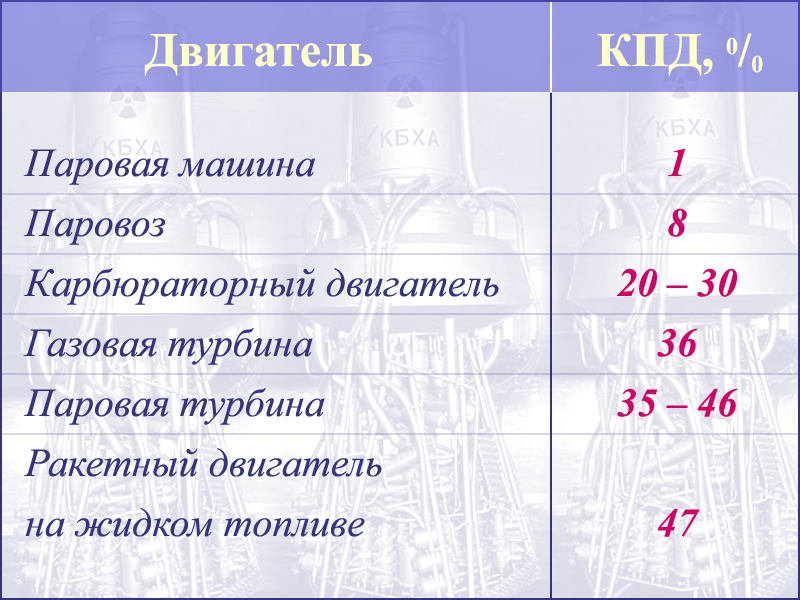 60
Заявки на них с 1775 года отказалась рассматривать Парижская академия наук.
Вечные двигатели.
80
КПД идеальной тепловой машины, холодильник которого имеет температуру 170 С, а нагреватель 970 С равен …
22%
100
В предложенной изобретателем тепловой машине вся теплота полученная от тела, полностью переходит в работу. Бывает ли такое?
Да. Пример – изотермическое расширение газа. Это не циклический процесс, поэтому не противоречит второму закону термодинамики.
20
Они бываю обратимые, необратимые, природные, механические.
Процесс.
40
Эта приставка есть у всех процессов с неизменным параметром.
ИЗО
60
К ним относятся диффузия, теплопроводность, горение, вязкое трение жидкости.
Необратимые процессы.
80
Он происходит либо очень быстро, либо в теплоизолирующей оболочке.
Адиабатный процесс.
100
Изменение внутренней энергии гелия массой 4 кг при увеличении температуры на 200 С равно…
249,3 кДж
20
Способ изменения внутренней энергии системы – физическая величина, равная произведению силы на перемещение на косинус угла между ними; место, куда ходят каждый день, кроме выходных.
Работа
40
Сотая доля целого.
Процент.
60
Раздел физики, изучающий свойства тел в различных агрегатных состояниях на основе молекулярного строения
МКТ
80
Метод познания, при помощи которого явления природы исследуются в контролируемых и управляемых условиях.
Опыт, эксперимент.
100
Оно разное для одинакового изменения внутренней энергии – при постоянном или непостоянном объеме
Количество теплоты.
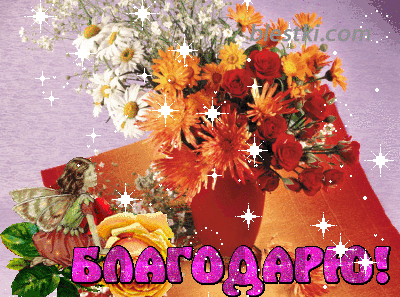